THE HOT SEAT
OR 
20 QUESTIONS
for 
School
Words
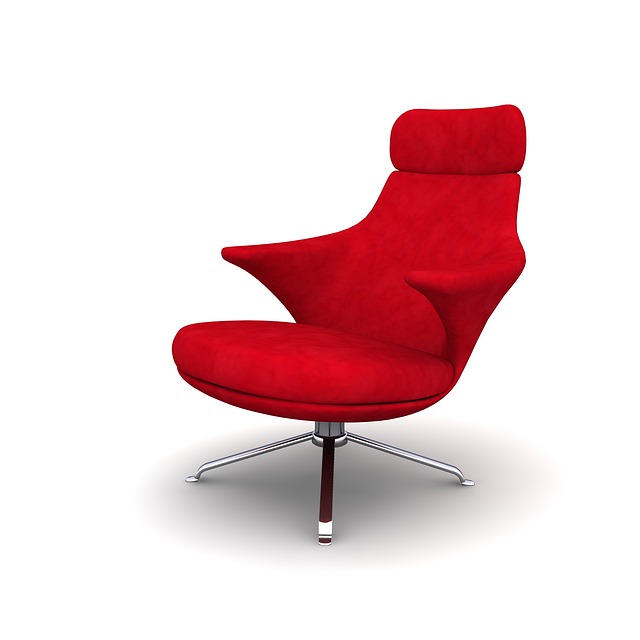 canteen
classroom
gym
library
playground
geography
PE
maths
science
music
drama
English
history
ICT